L’organisation d’une rencontre sportive
AG2S
Étape 1
Étape 2
Étape 3
Étape 4
Cadrage
Conception
Réalisation
Clôture
mention complémentaire
Quel type de tournoi ?
À élimination directe
Tournoi où, à partir du 1er tour, le perdant de n'importe quelle partie est  éliminé
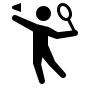 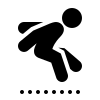 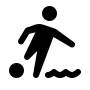 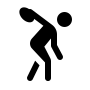 À double élimination directe
Tournoi où l’équipe qui a perdu 2 parties est éliminée
Tournoi
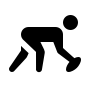 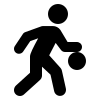 Tournoi où toutes les équipes ou tous les joueurs se rencontrent.
À la fin du tournoi, les participants sont classés ou non.
Il n’y a pas de phases finales
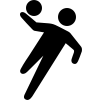 Plateau (ou ronde)
Tournoi où les équipes ou joueurs arrivé(e)s en tête du premier tour se qualifient pour un deuxième tour.
Les vainqueurs du deuxième tour se qualifient pour les phases finales.
Avec plusieurs tours
Les perdants du premier tour  peuvent se rencontrer dans un tournoi  parallèle (pour la 3ème place ; consolante…)
Tournoi où les équipes ou les joueurs regroupé(e)s en poules se rencontrent tous.
Le où les meilleurs classés sont qualifiés pour le tour suivant ou pour les phases finales.
Les phases finales sont à élimination directe
Avec qualification
Quels sont les critères préalables à la création d’un tournoi ?
le nombre maxi d’équipes ou de joueurs 
le nombre de matchs sur la durée du tournoi
le nombre de phase de qualification
le nombre de phases finales
la prise ou non en compte de têtes de série…
la discipline sportive
le public
les objectifs (compétition – loisir)
le cadre fédéral ou non du tournoi
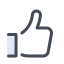 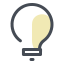 la durée de la manifestation
la durée de chaque rencontre
la durée des pauses entre les rencontres
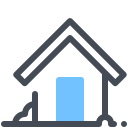 le lieu
le nombre de terrains
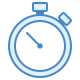 Comment calculer le nombre de matchs ?
Par exemple, pour une poule de 5 équipes :
1
2
3
4
5
1
2
3
4
5
Comment calculer le nombre de matchs ?
Par exemple, pour une poule de 5 équipes :
1
2
3
4
5
L’équipe 1 ne peut pas rencontrer l’équipe 1
L’équipe 2 ne peut pas rencontrer l’équipe 2
…
1
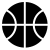 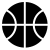 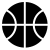 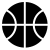 2
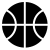 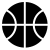 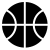 L’équipe 1 ne rencontre qu’une seule fois l’équipe 2
L’équipe 2 ne rencontre qu’une seule fois l’équipe 1
…
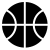 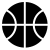 3
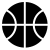 4
L’équipe 1 rencontre l’équipe 2
L’équipe 1 rencontre l’équipe 3
L’équipe 1 rencontre l’équipe 4
L’équipe 1 rencontre l’équipe 5
…
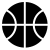 RENCONTRES SONT A PRÉVOIR
=
10
5